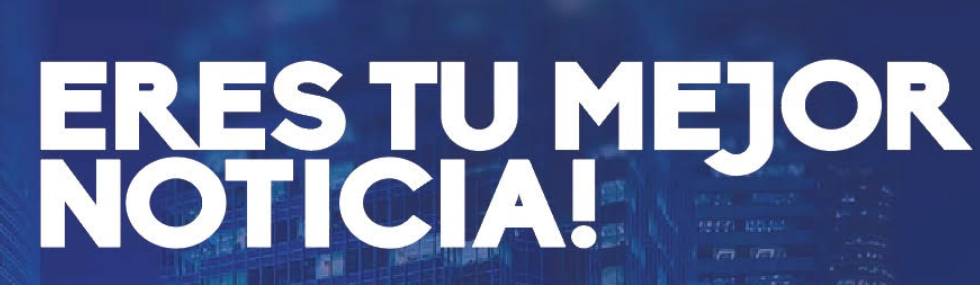 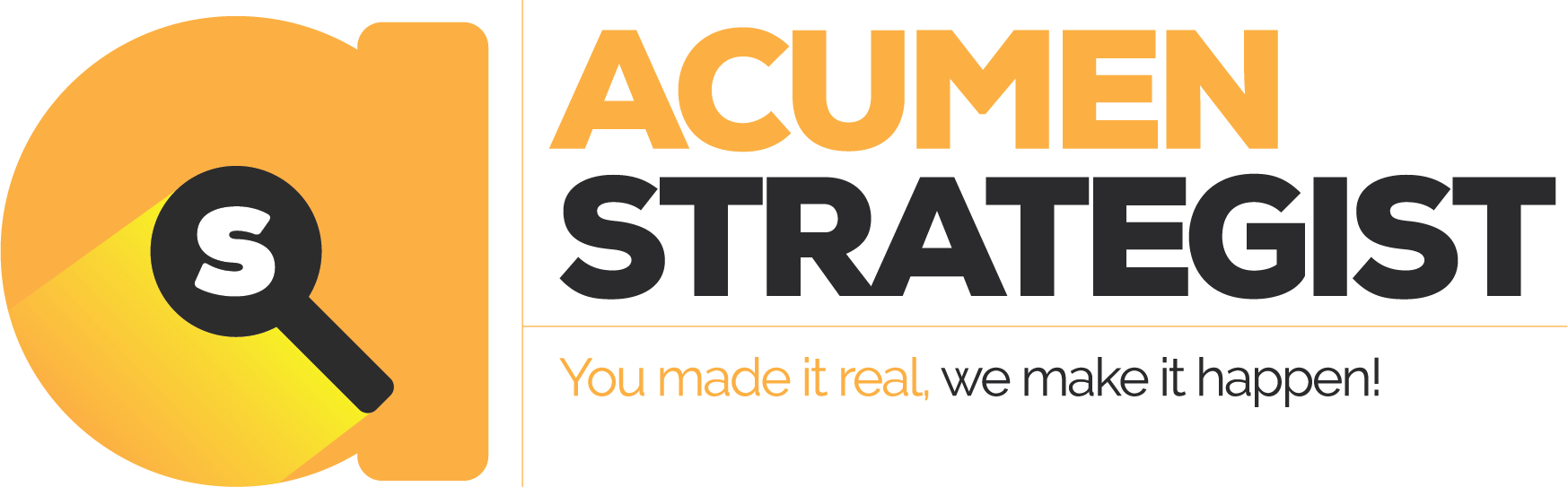 Evento producido por  Diane Cortes
Gracias!!
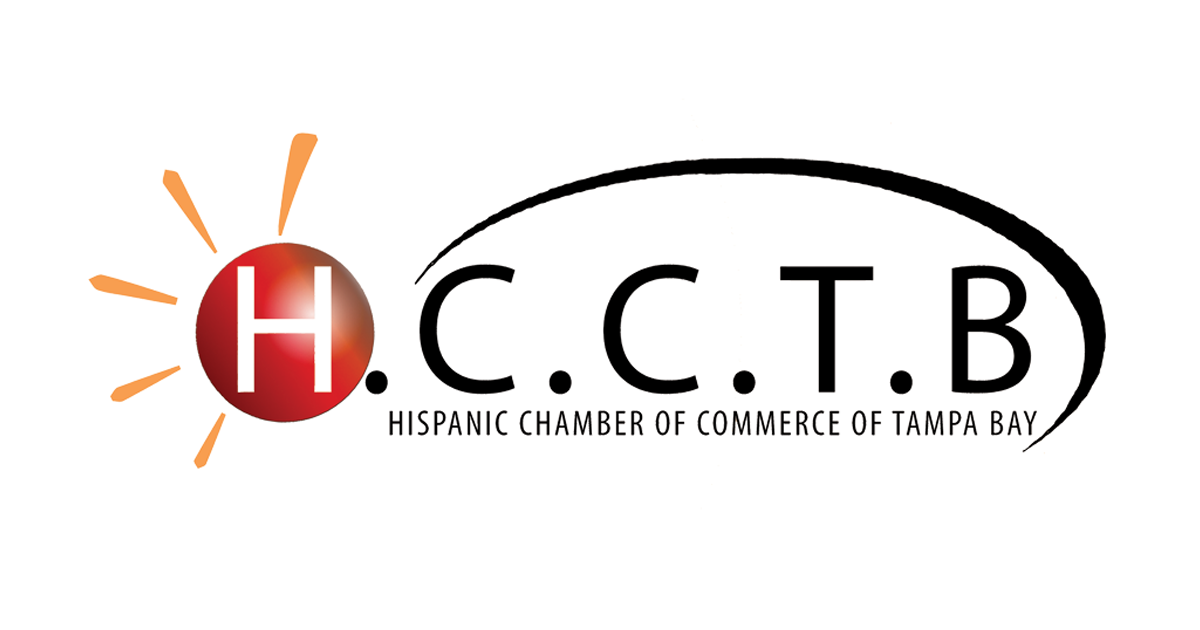 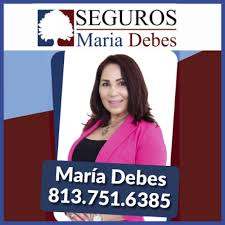 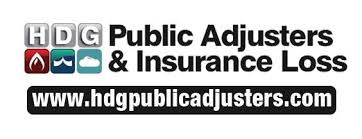 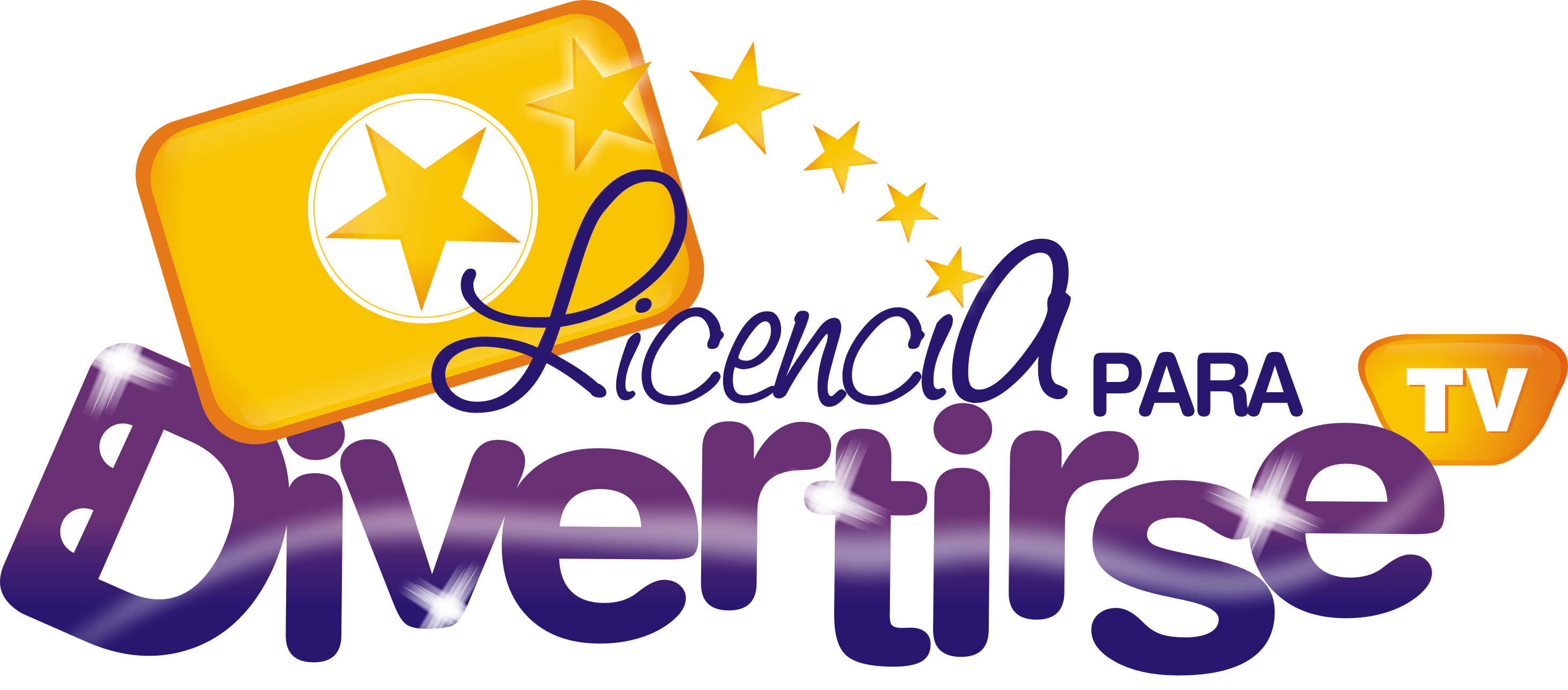 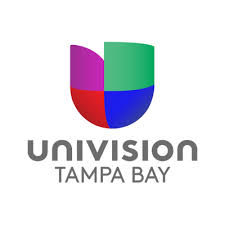 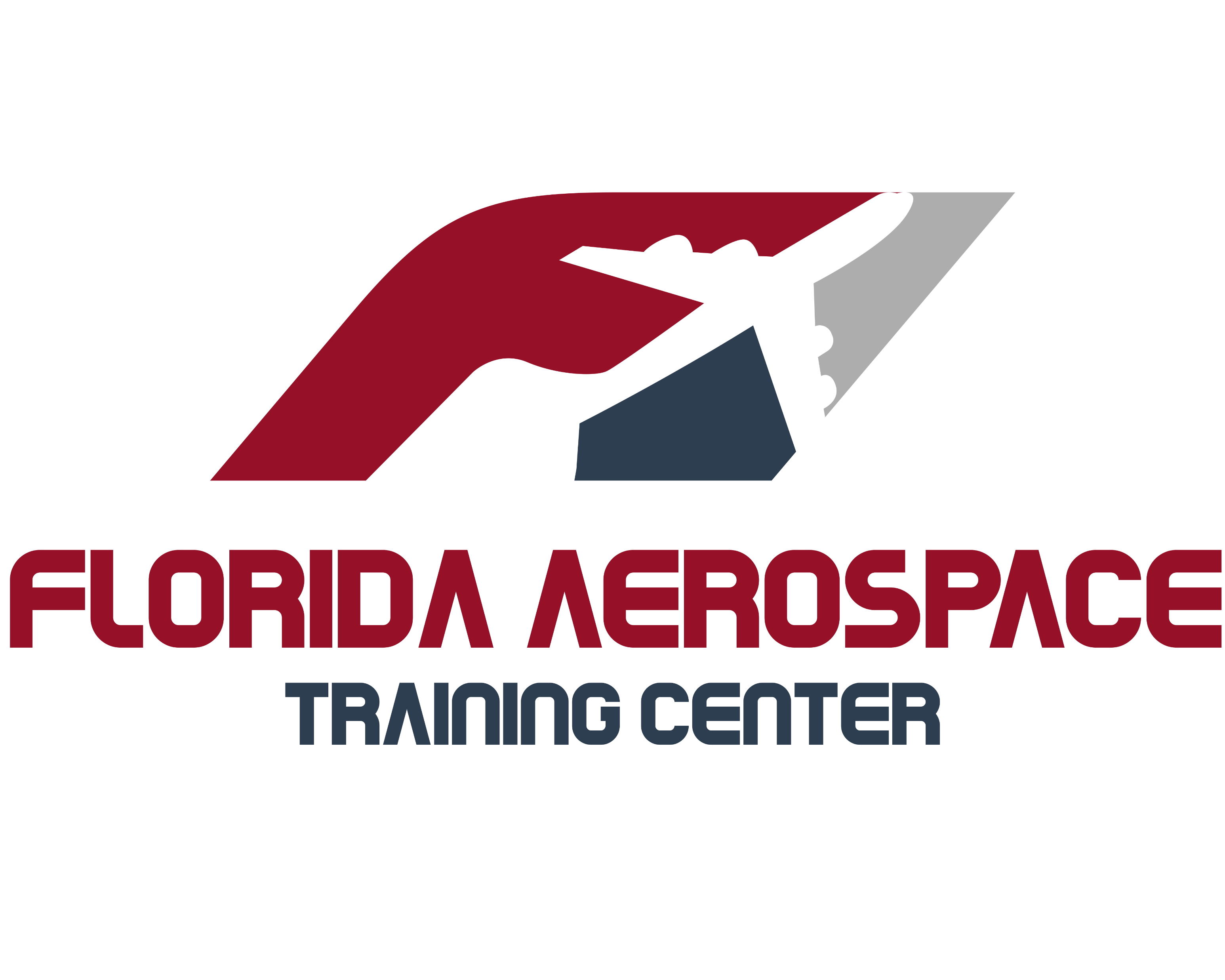 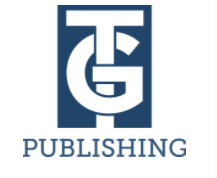 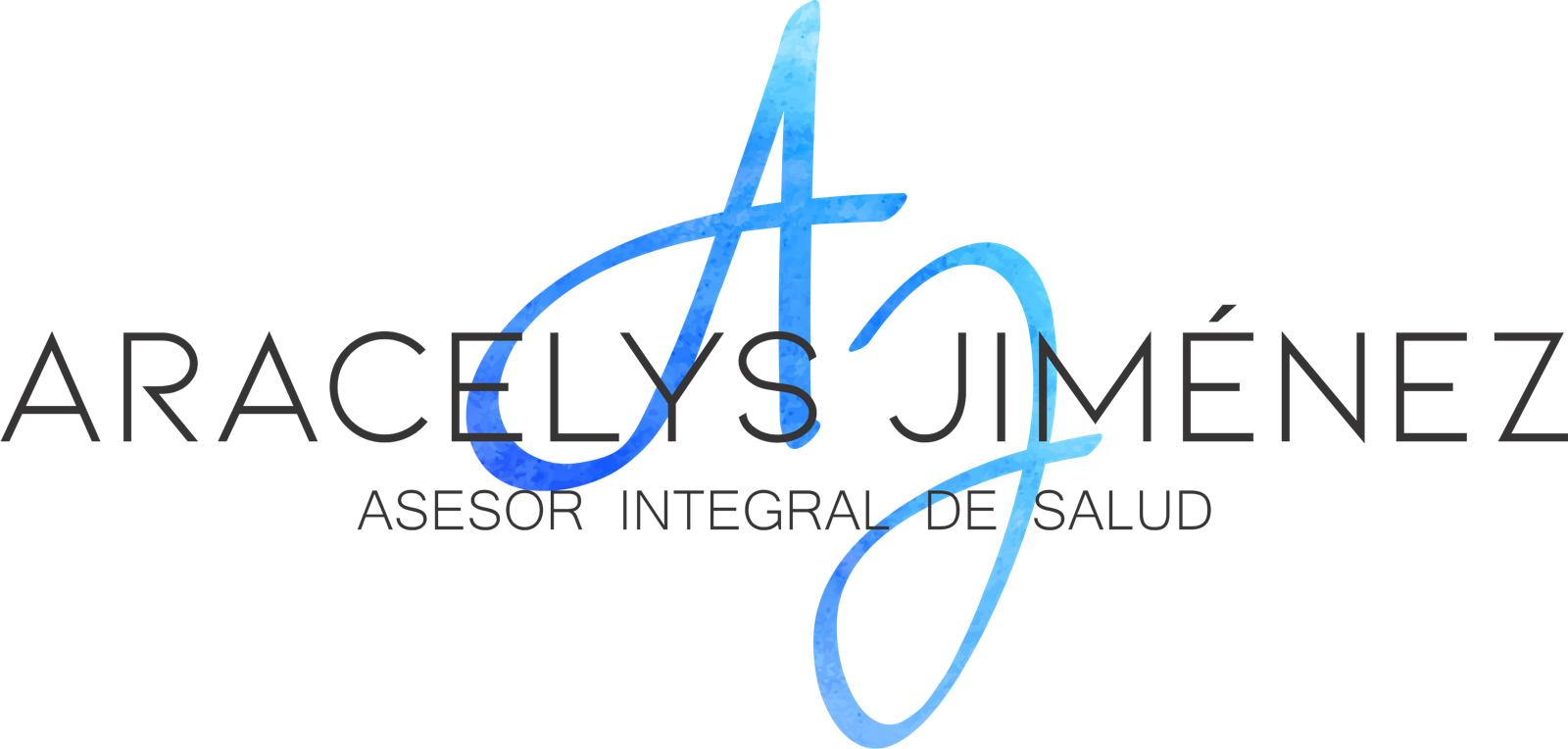 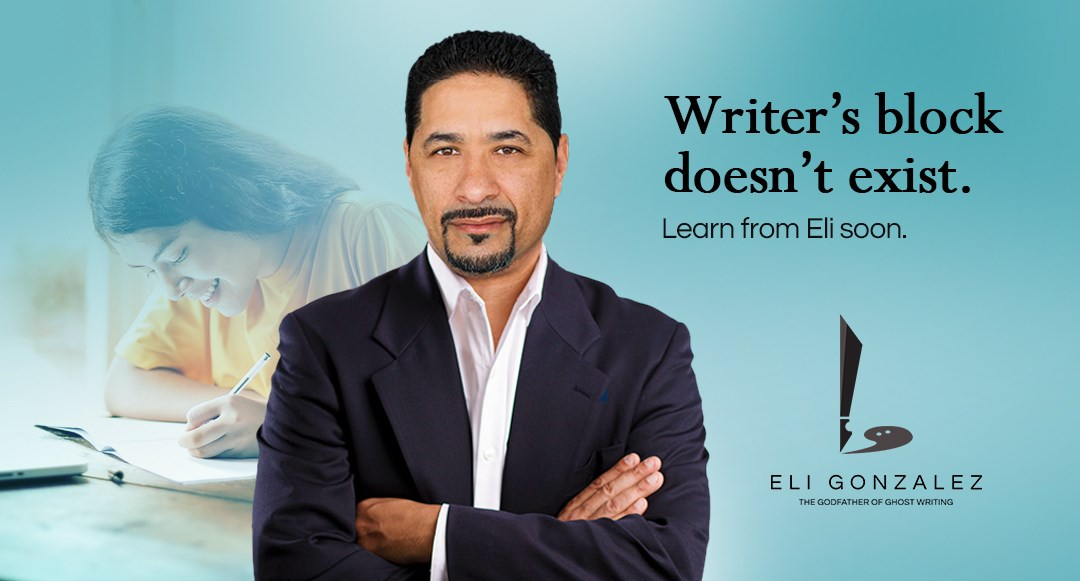 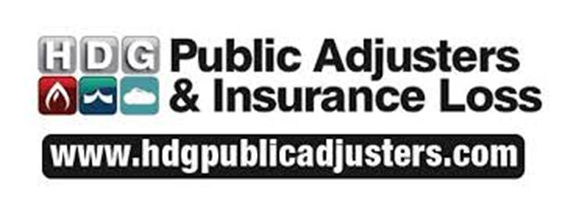 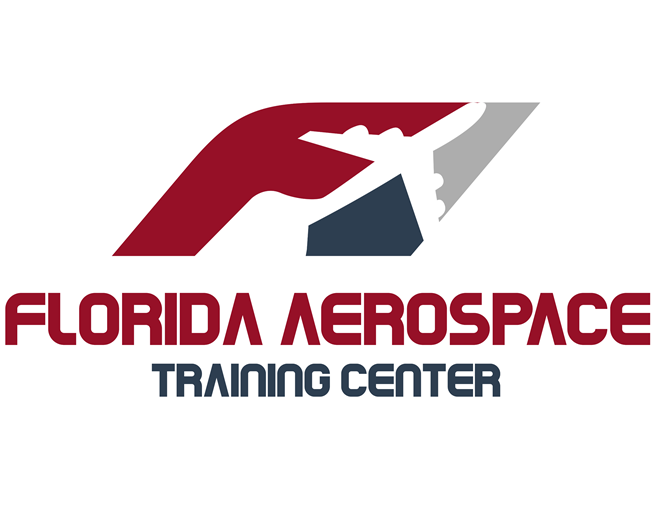 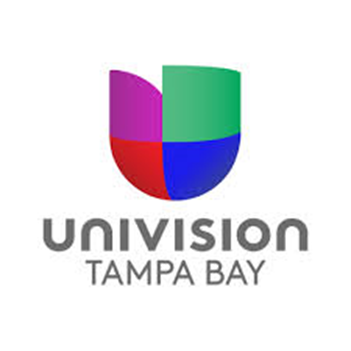 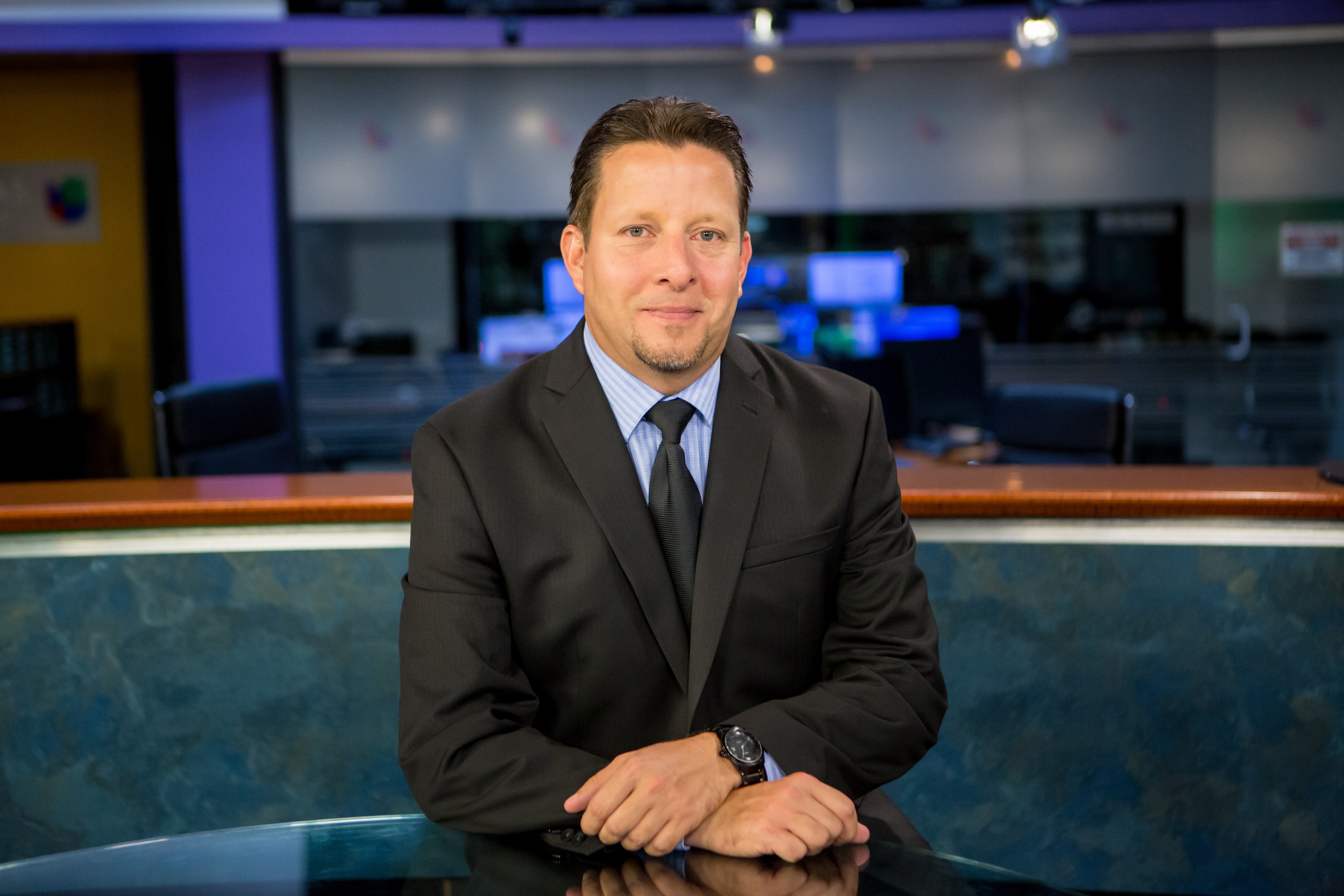 David Perez Hansen
“ERES TU MEJOR NOTICIA”
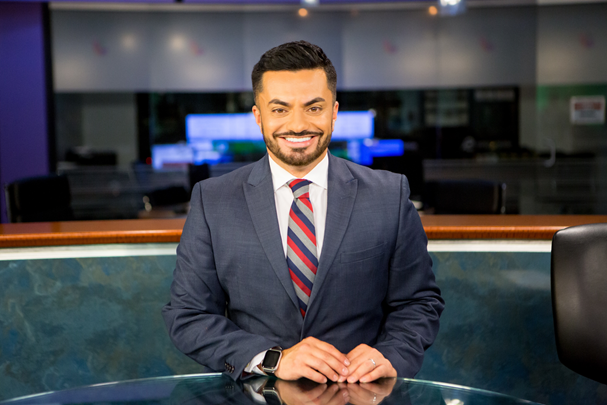 Filippo Ferretti
“ERES TU MEJOR NOTICIA”
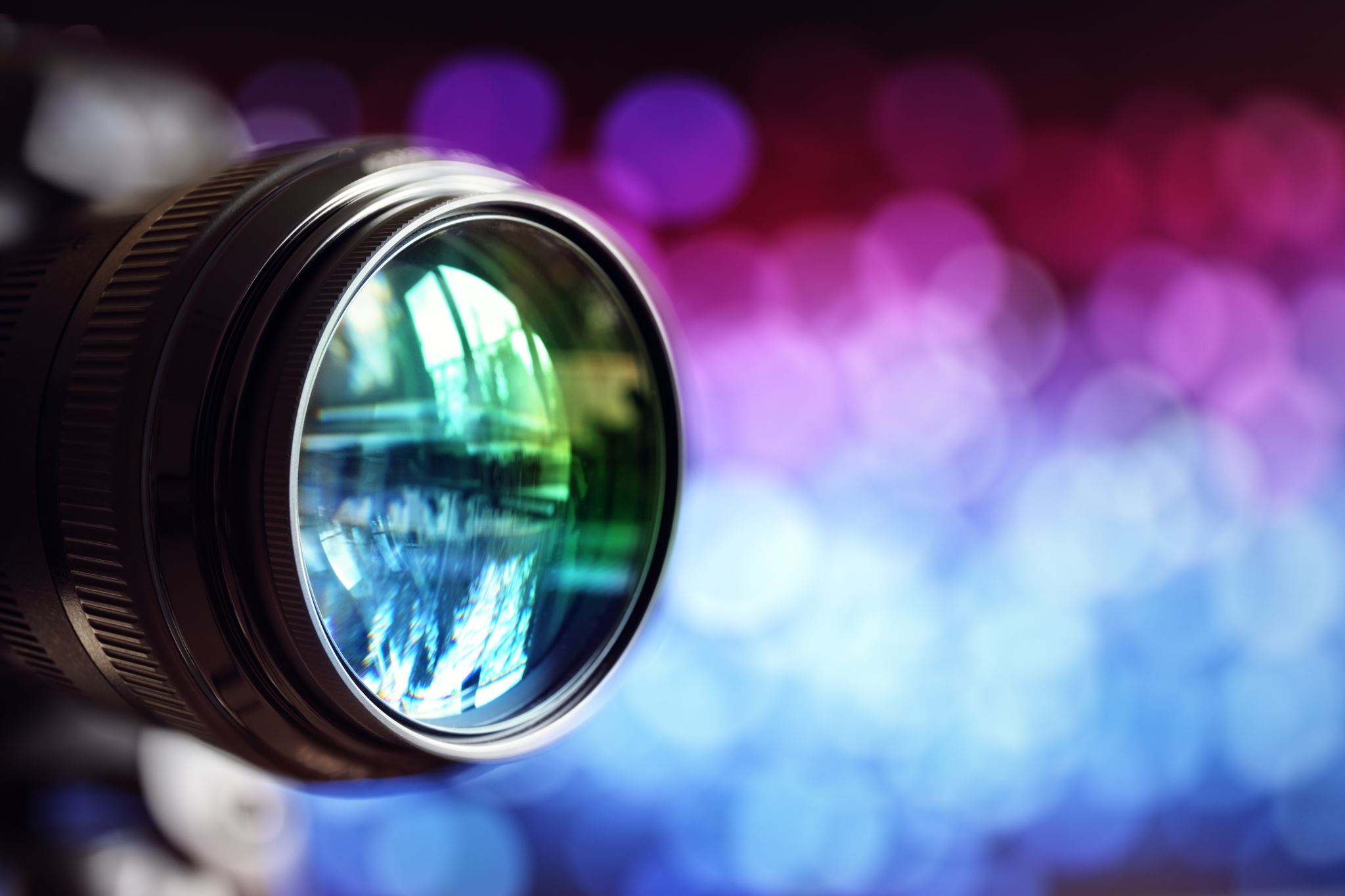 Acción!!
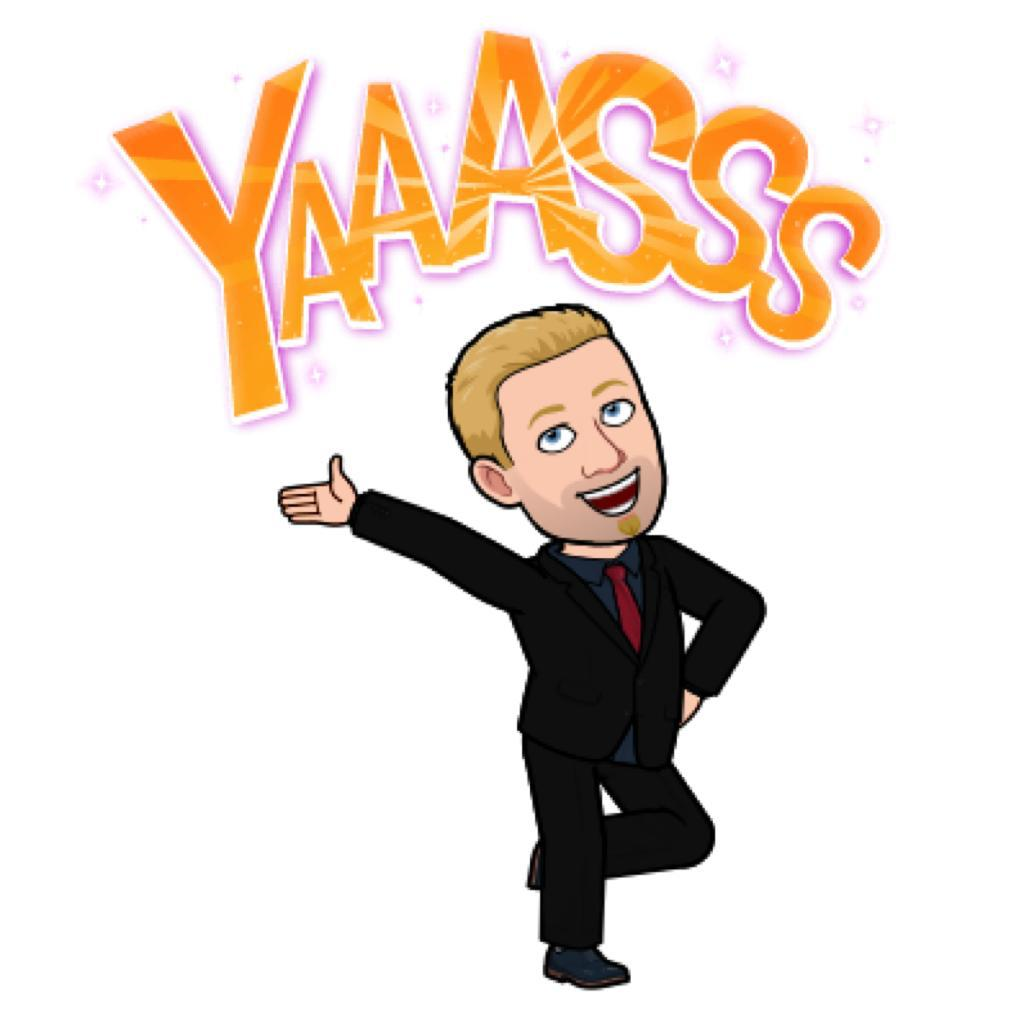 Entendiendo el impacto medios masivos en tu vida y en tu negocio.
Las redes llegaron para quedarse.
Interacción inmediata
Como nos comunicábamos antes?
Cuando demoraba el feedback.

Estrella de un segundo o estrellados.
Credibilidad  vs Número de seguidores
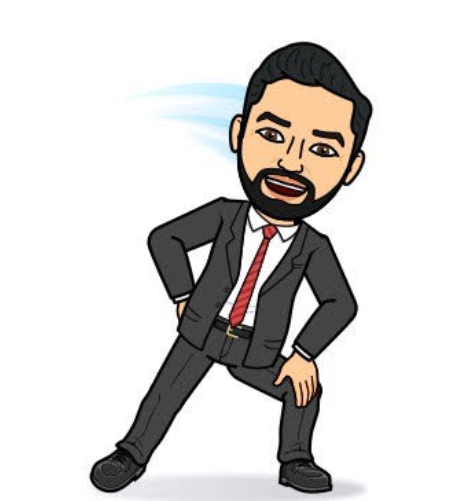 Convierte tu persona en una imagen de influencia.
Que es un influencer?

Como generar una verdadera influencia en tu publico.
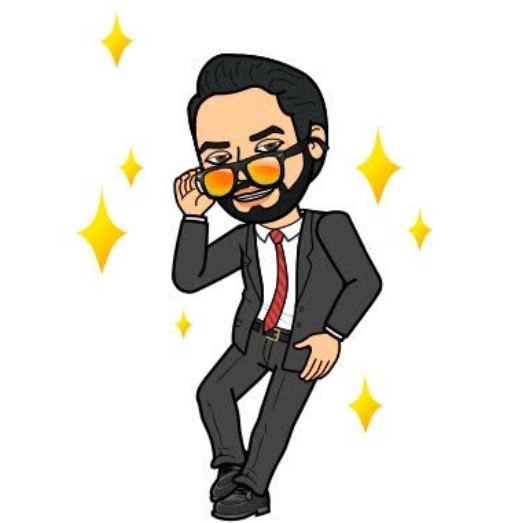 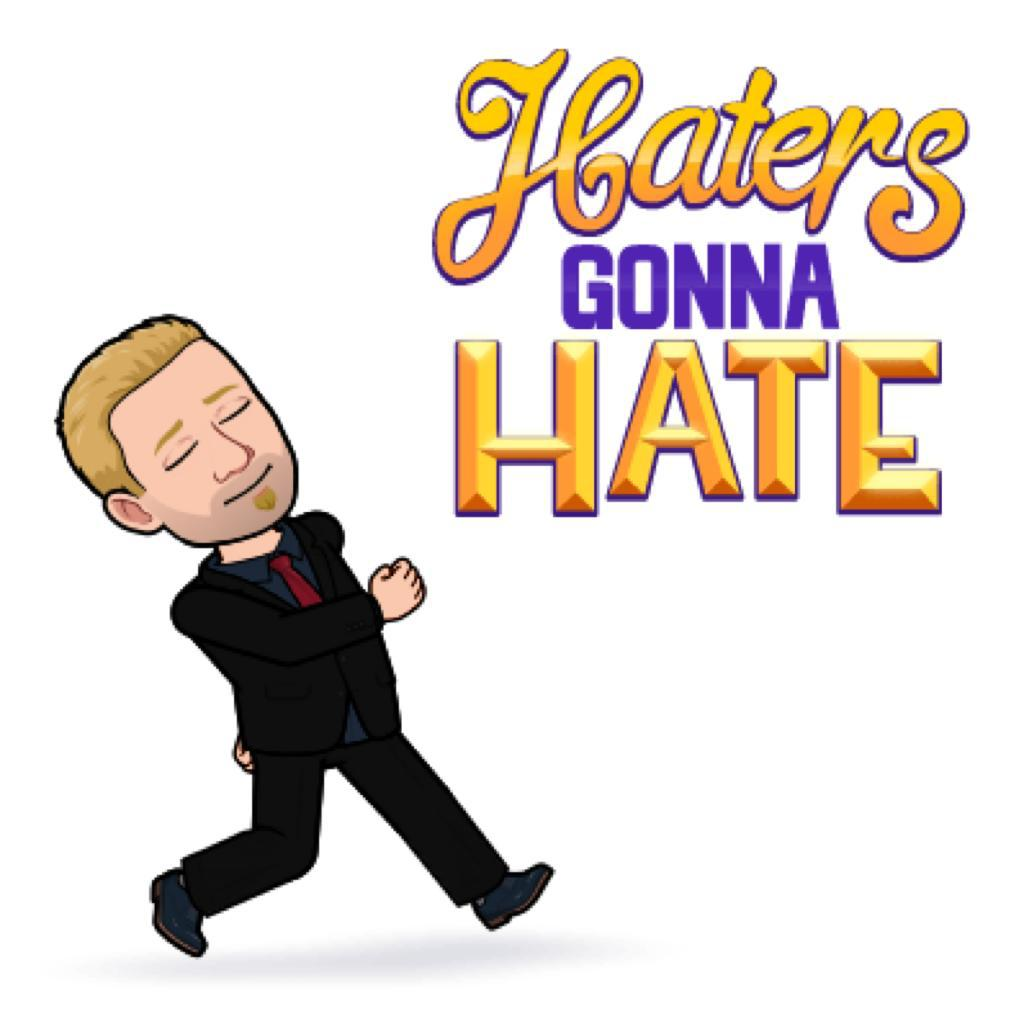 [Speaker Notes: Video y Ambos participando anadir foto se follor enviado por David.]
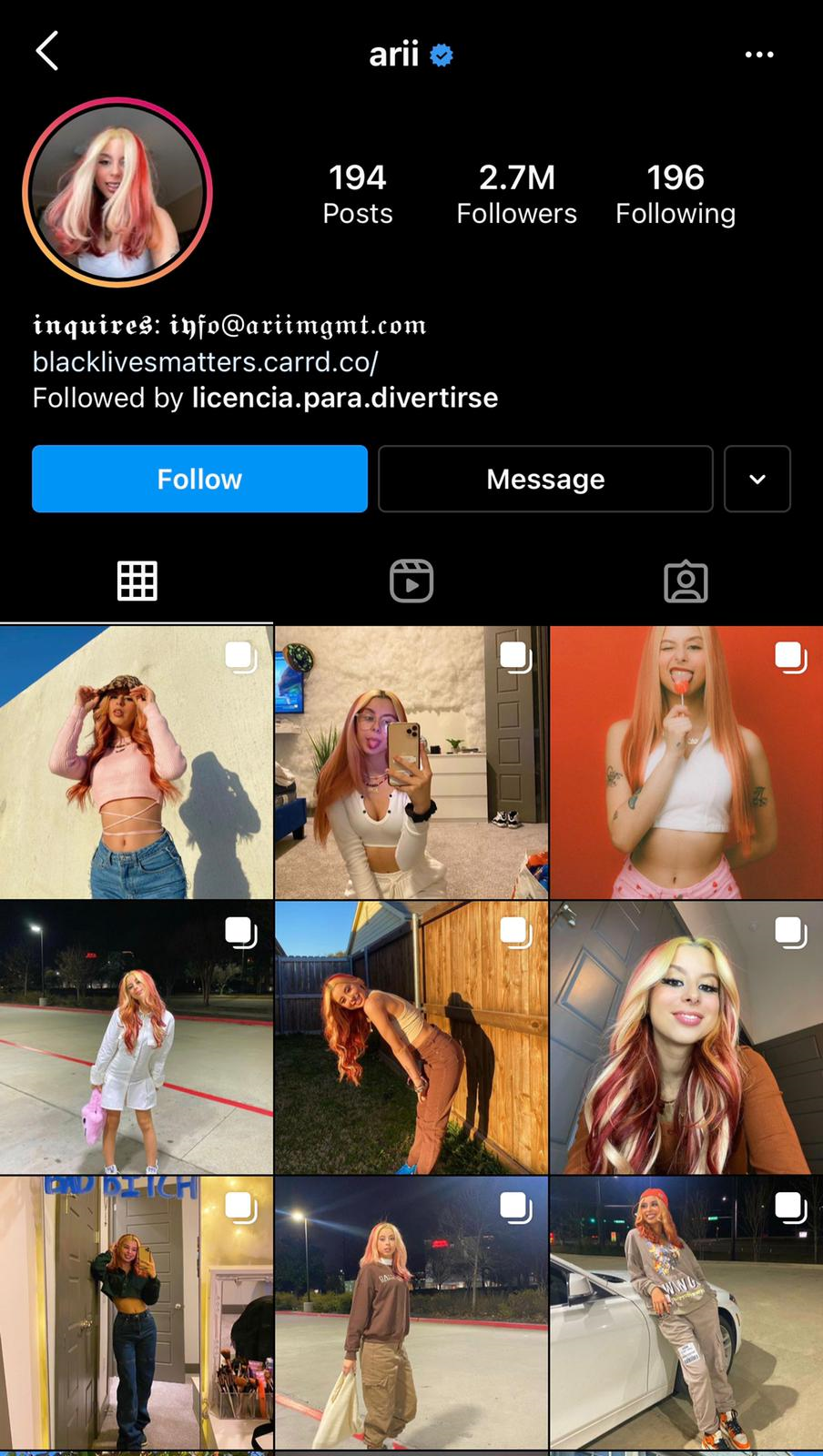 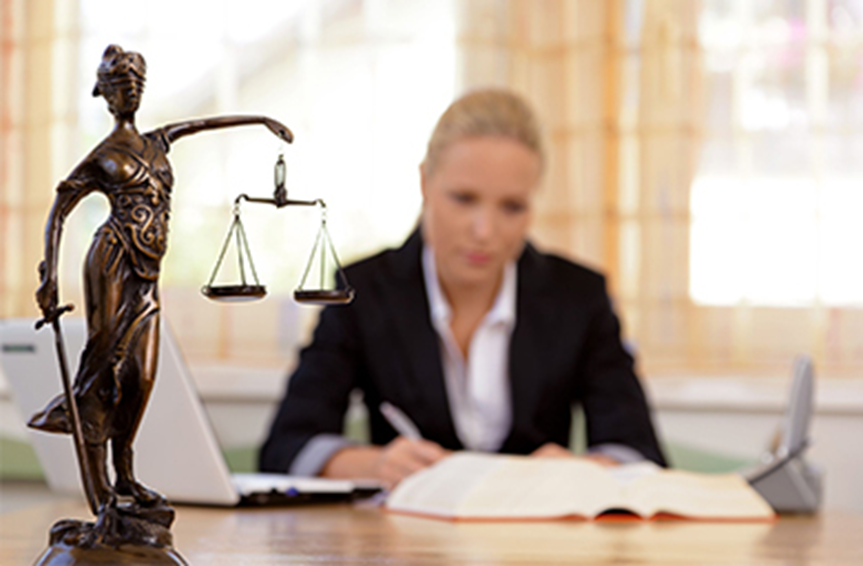 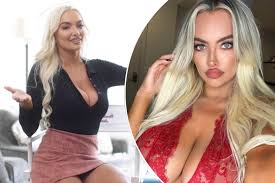 DICCION
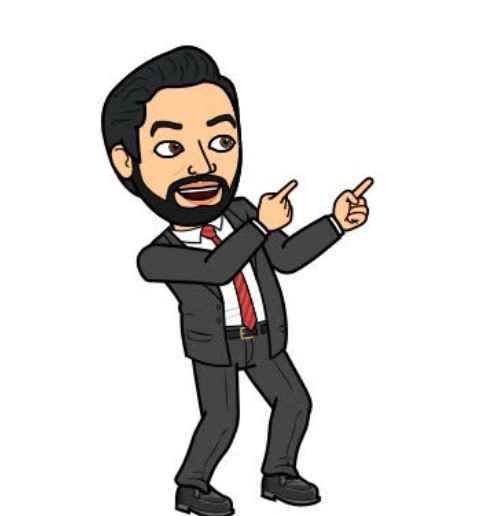 Dicción si importa!!
Cuando eres tu carta de presentación 
No todo se vale
El buen gusto es esencial
La ética de la comunicación
Lo que dices y como lo dices
La Cultura y La Ortografía
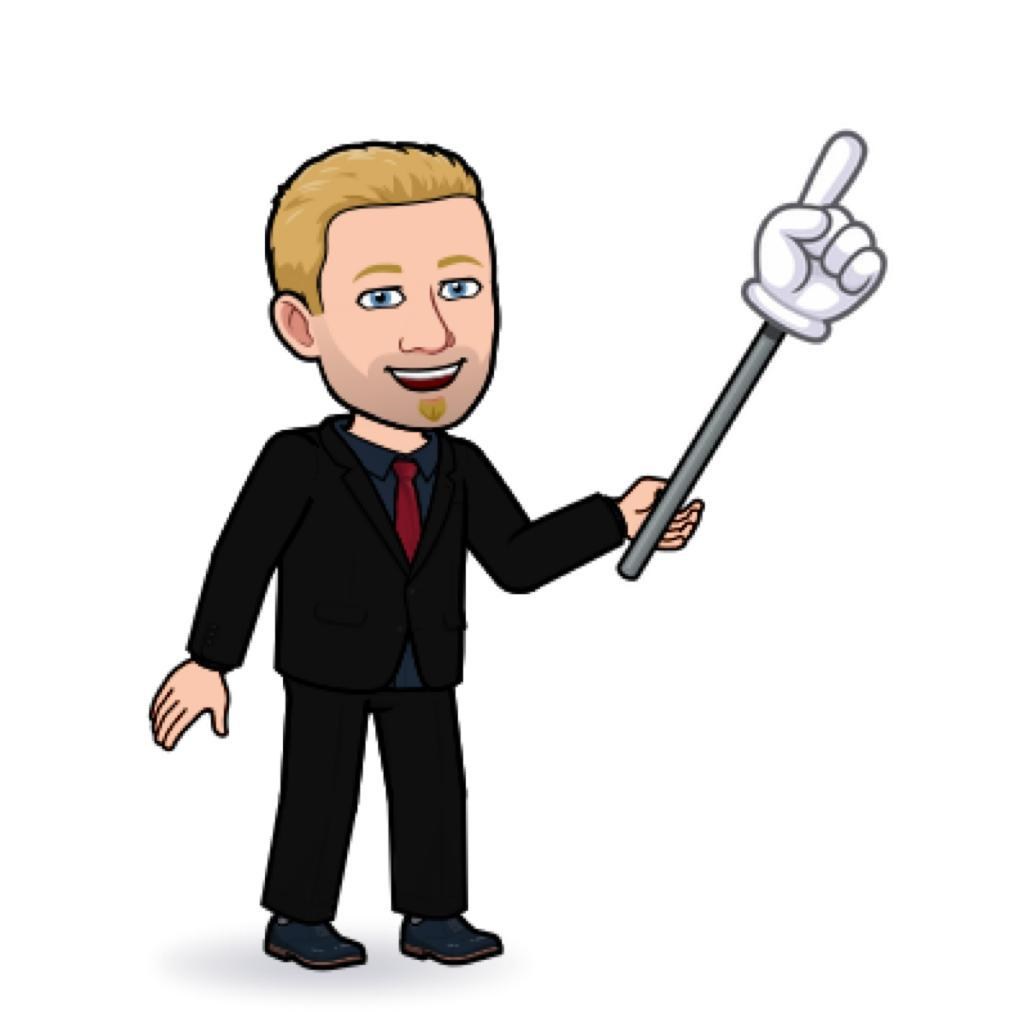 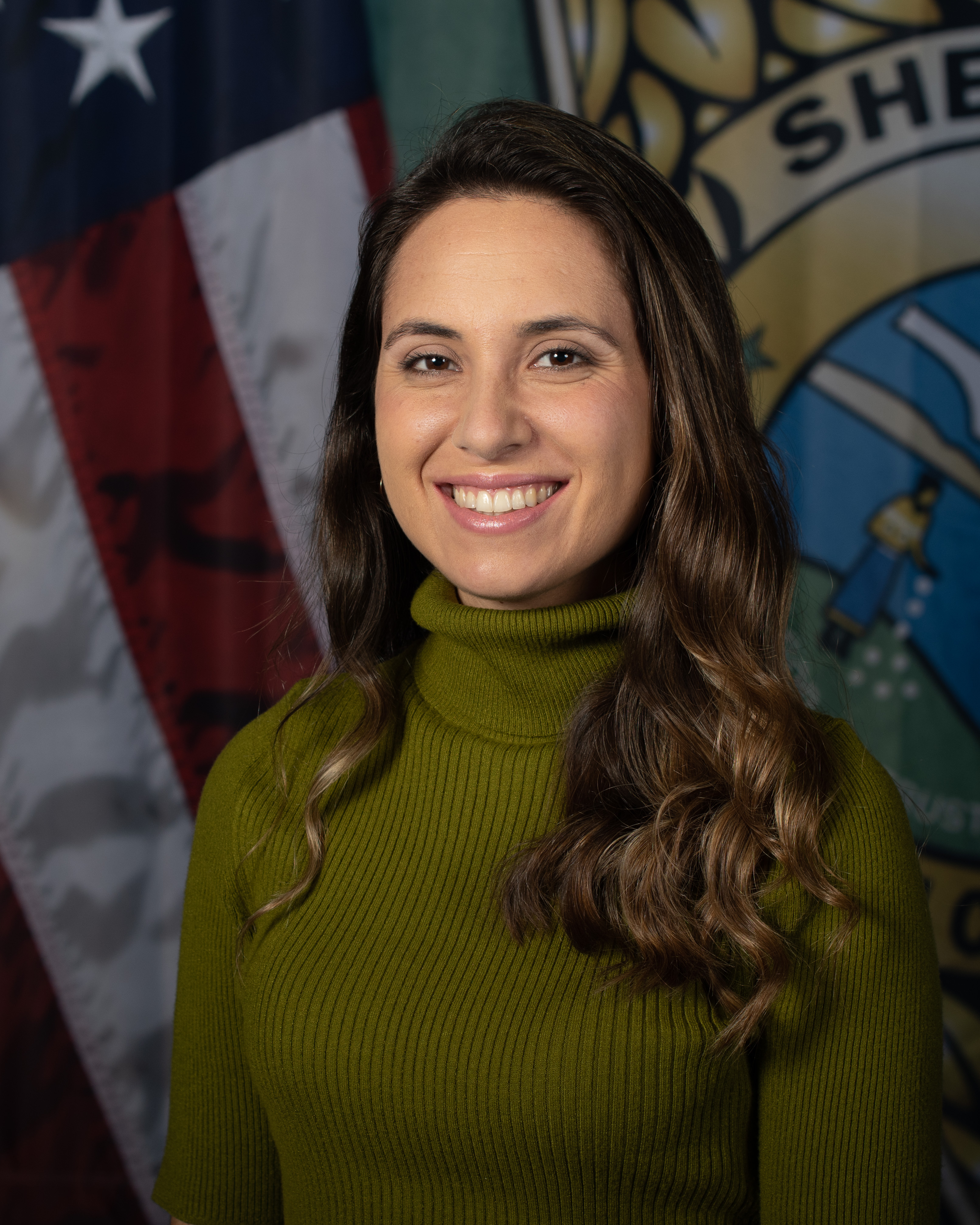 Verdad de las redes sociales y medios de comunicación
Natalia Verdiña – Vocero de la oficina del Alguacil del Condado de Hillsborough.
[Speaker Notes: Video de Alguacil  - Polk  Gradi Judd]
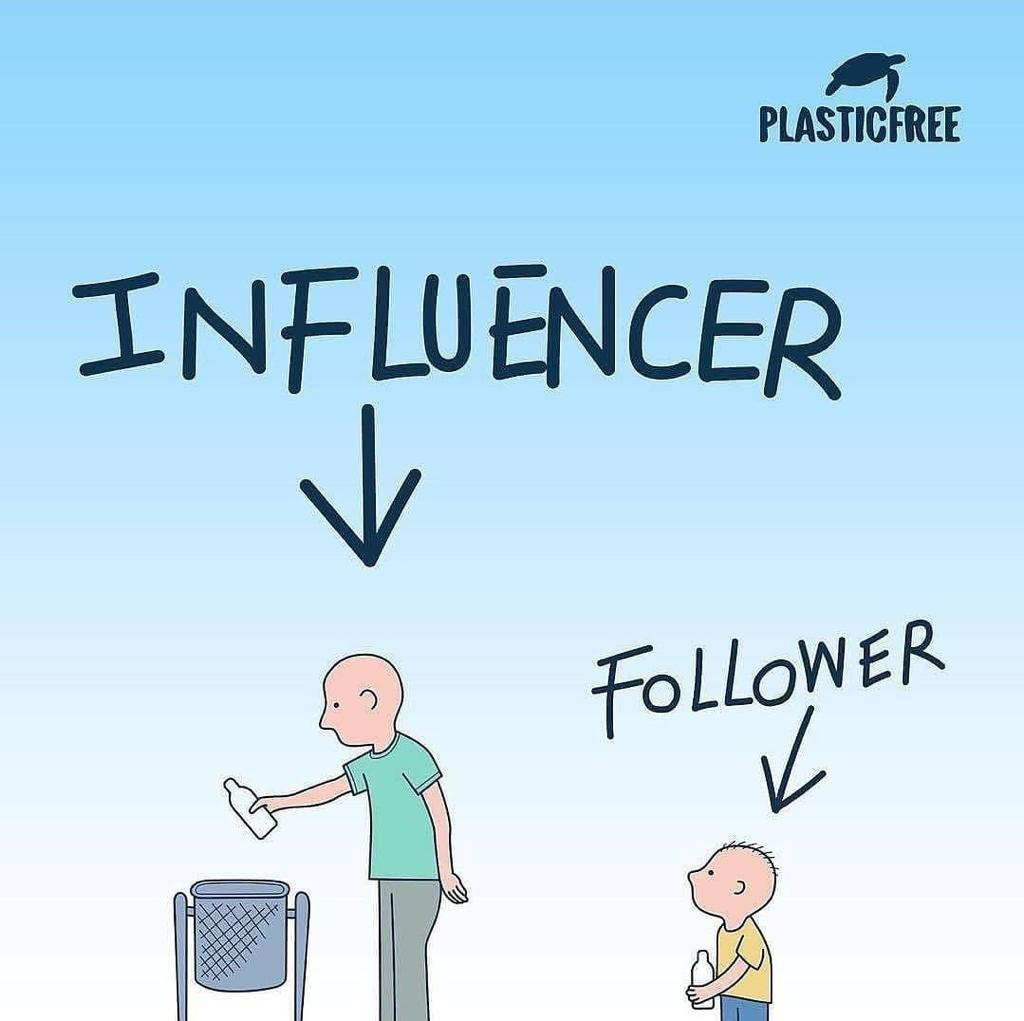 Q & A
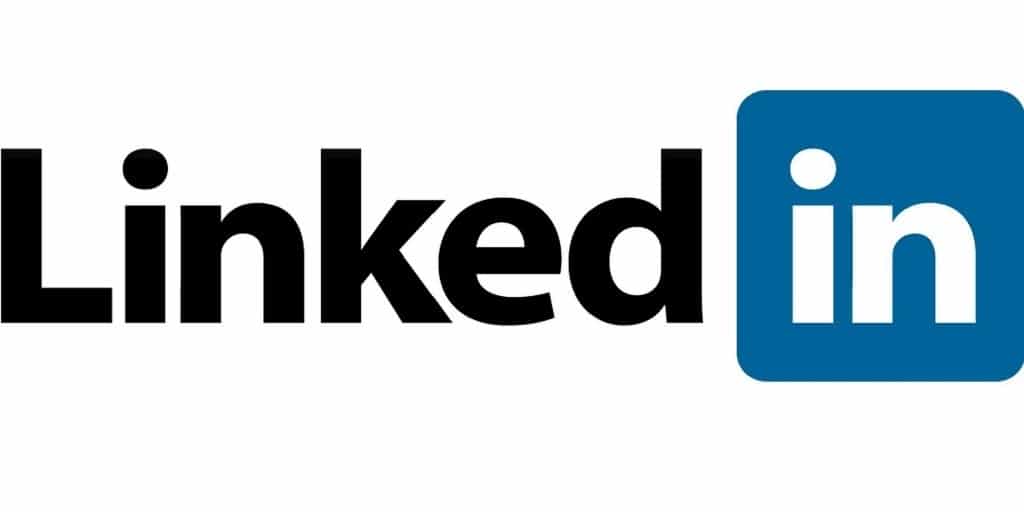 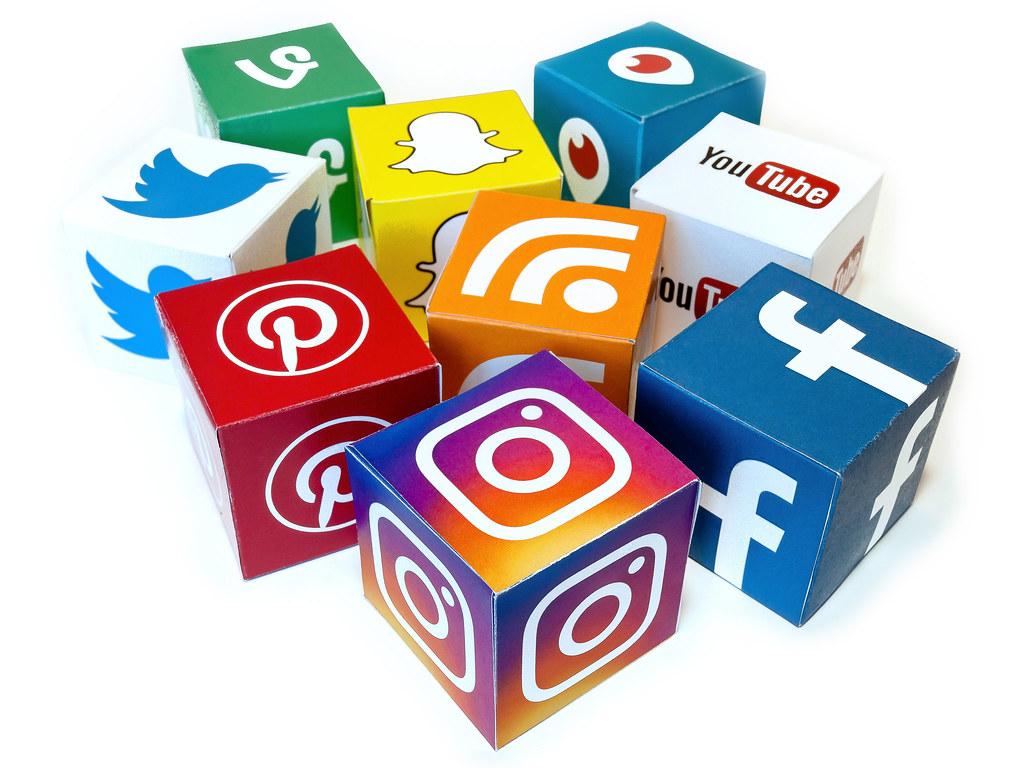 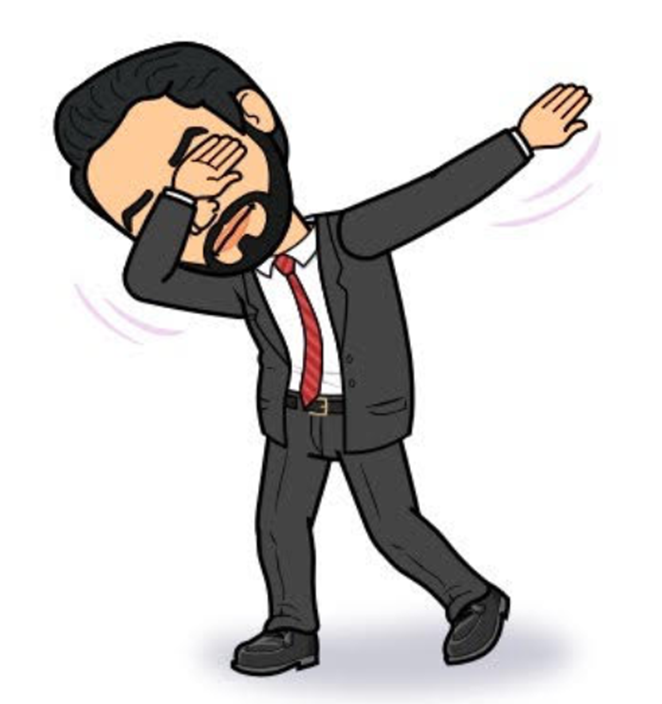 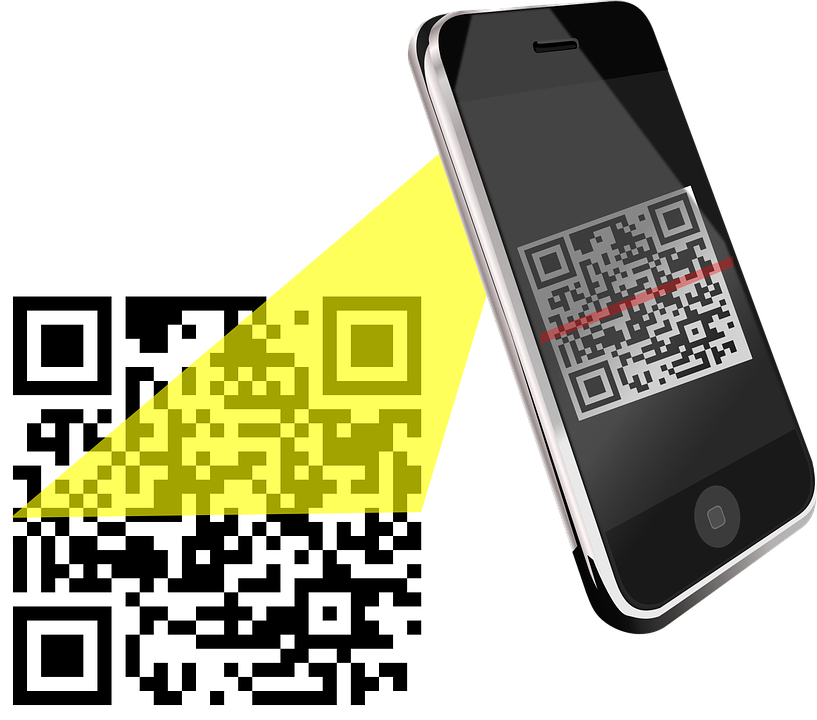 Gracias por su atención!
La presentacion  esta aqui!